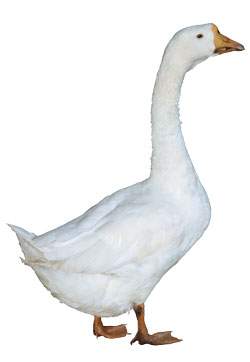 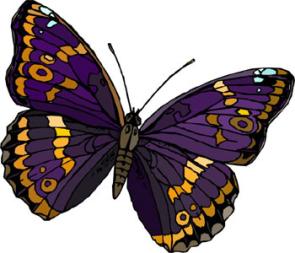 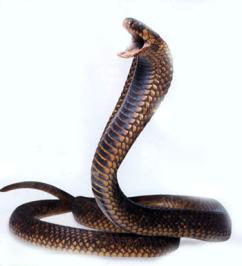 Презентация к уроку английского языка по теме «Животные», 3 класс
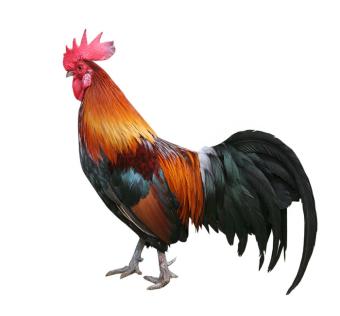 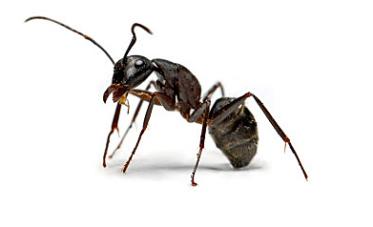 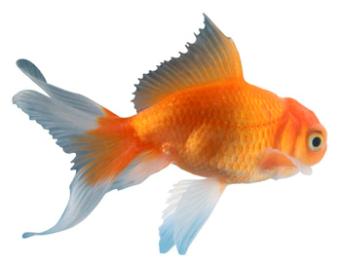 .
A cow                   crawl/ swim /jump   
A  crocodile         run/ walk /  swim
A dog                    swim/ jump/ fly
A parrot                fly/ jump/swim
Match the picture to the word
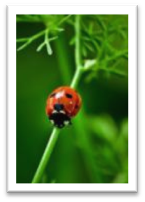 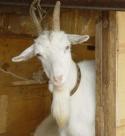 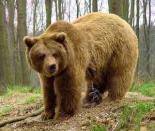 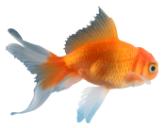 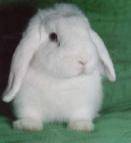 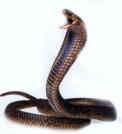 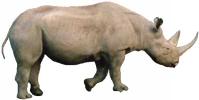 Goat
Hare
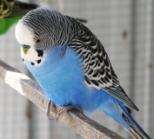 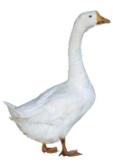 Snake
Goose
Rhino
Fish
Parrot
Bear
Ladybird
Divide animals into two groups
Domestic animals          Wild animals
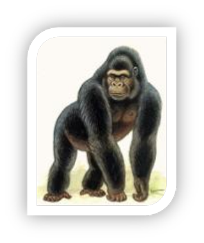 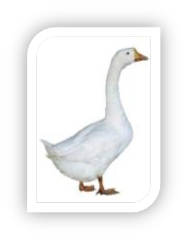 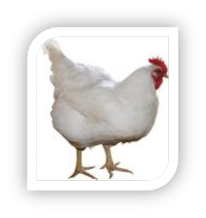 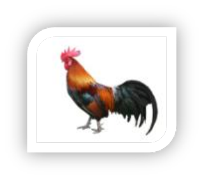 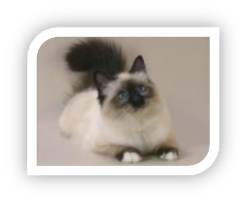 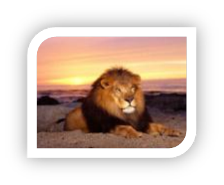 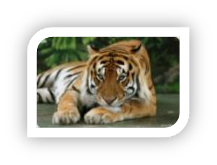 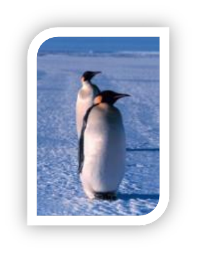 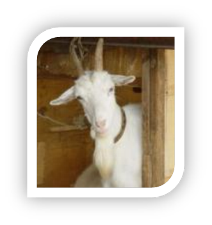 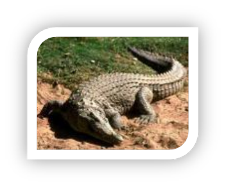 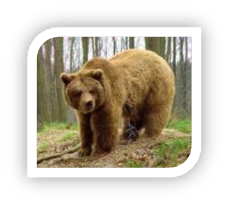 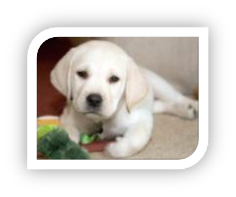 Listen and match the sounds to the pictures of animals
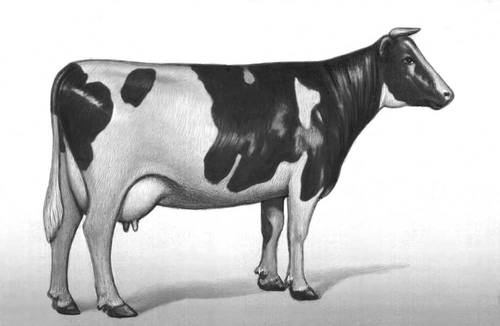 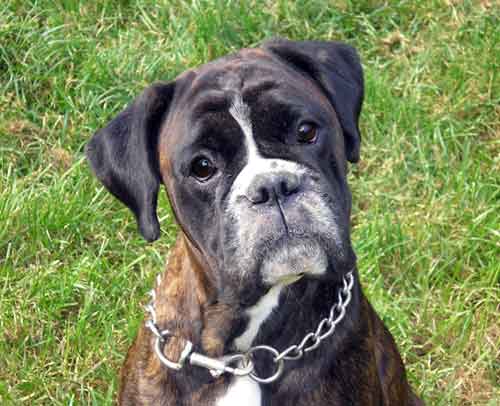 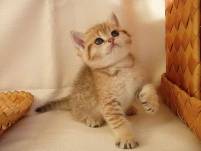 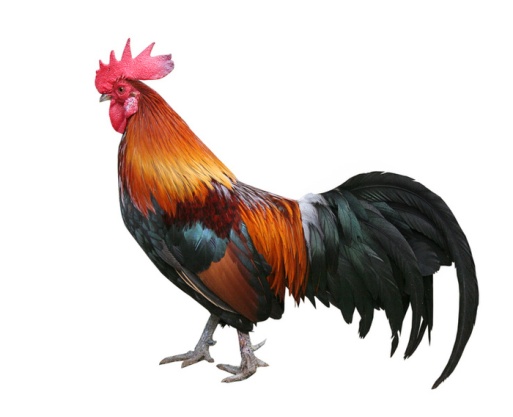 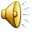 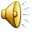 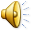 A cow, a cock, a cat, a dog
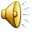 Использованные материалы:Учебник «Spotlight 3»картинки из каталога google (ссылки на картинки указаны в конспекте урока)